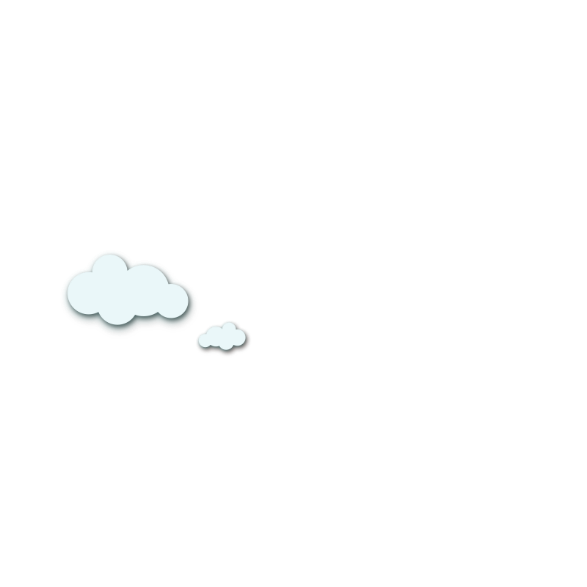 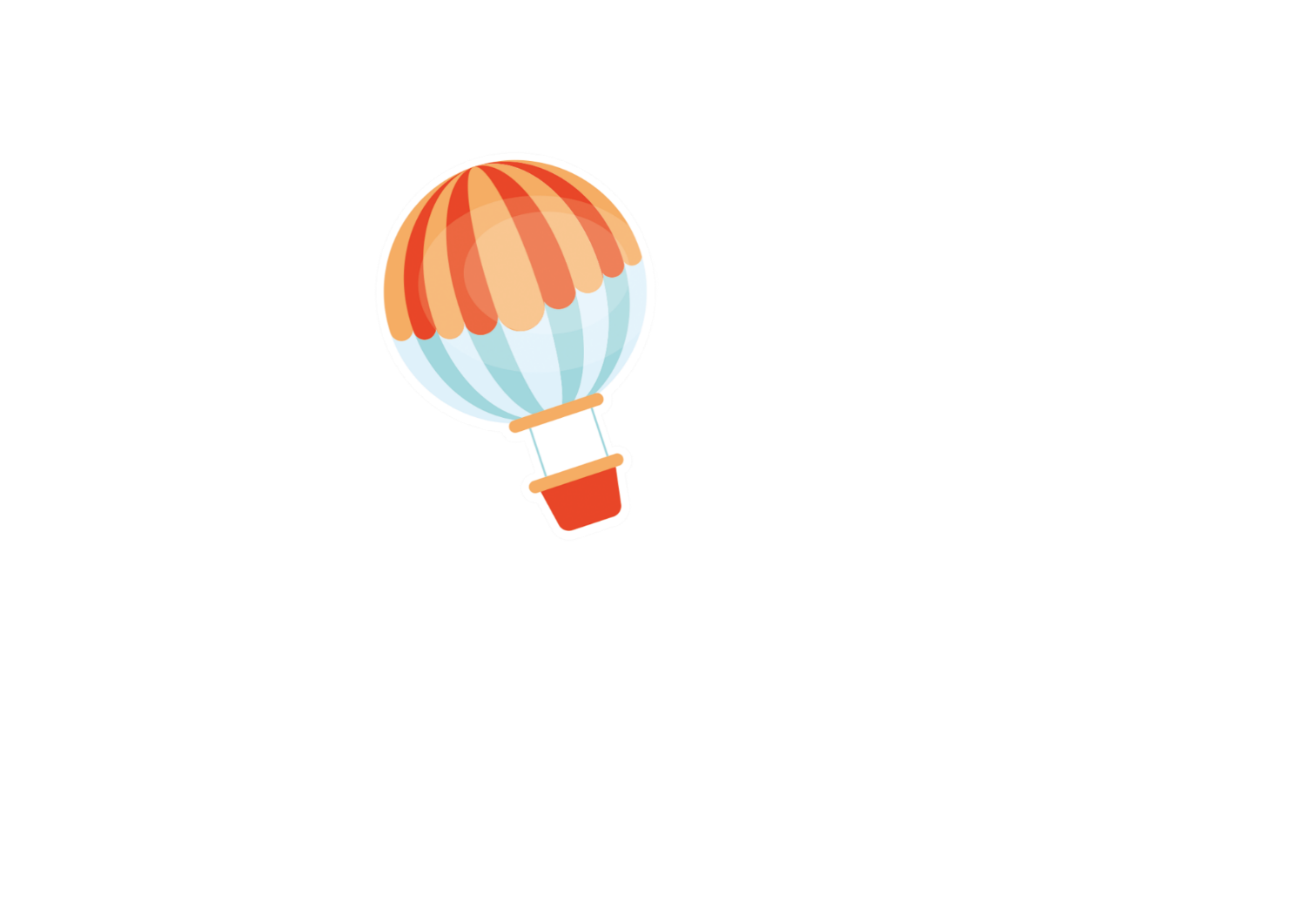 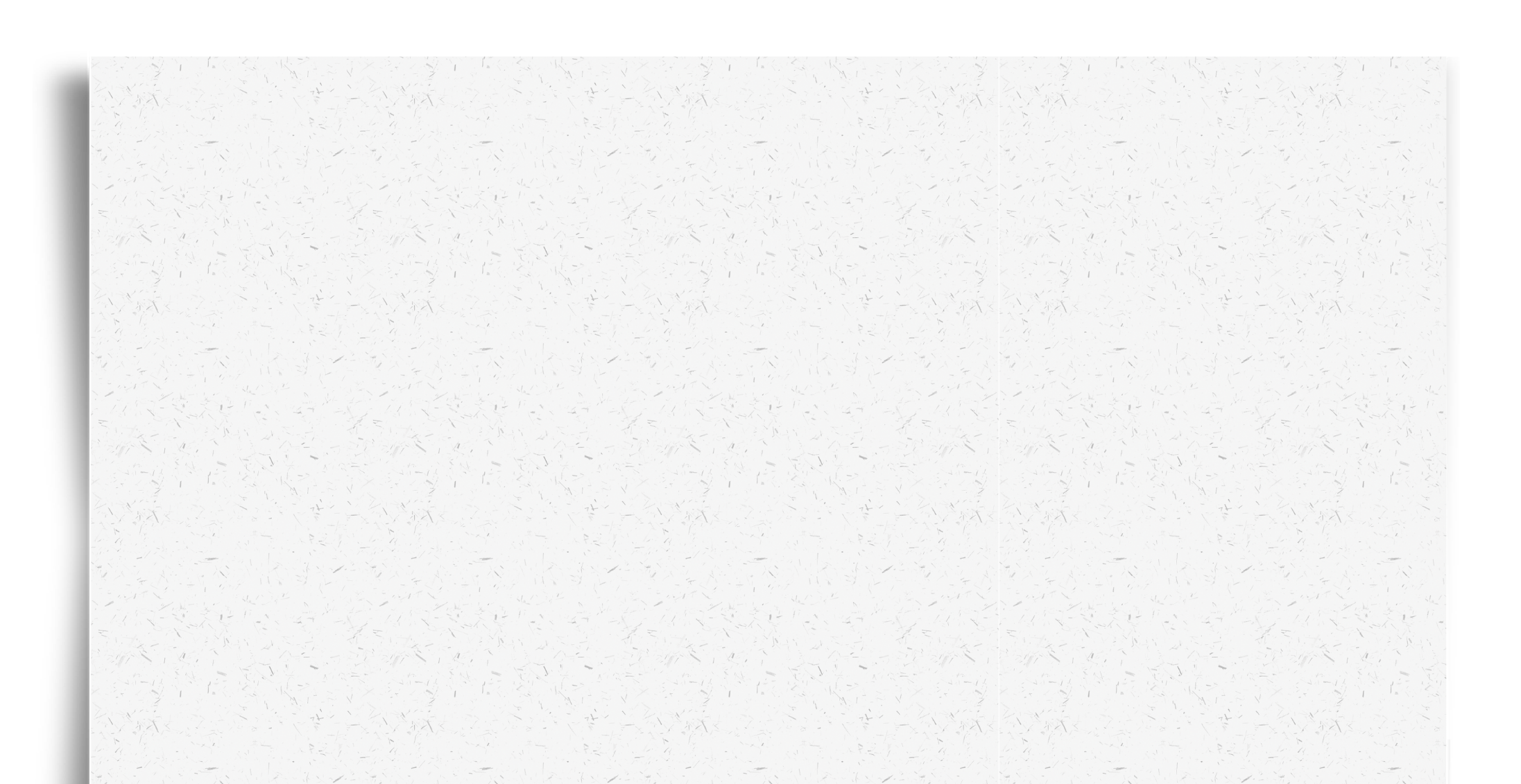 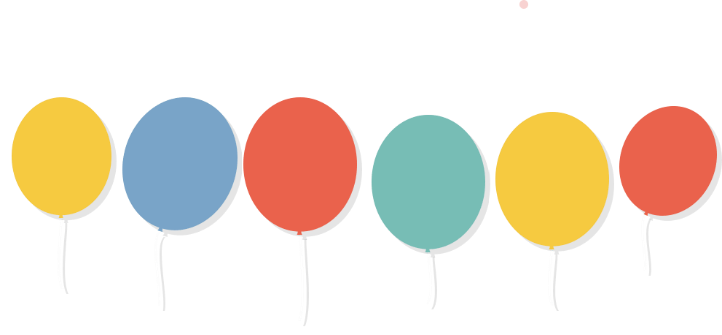 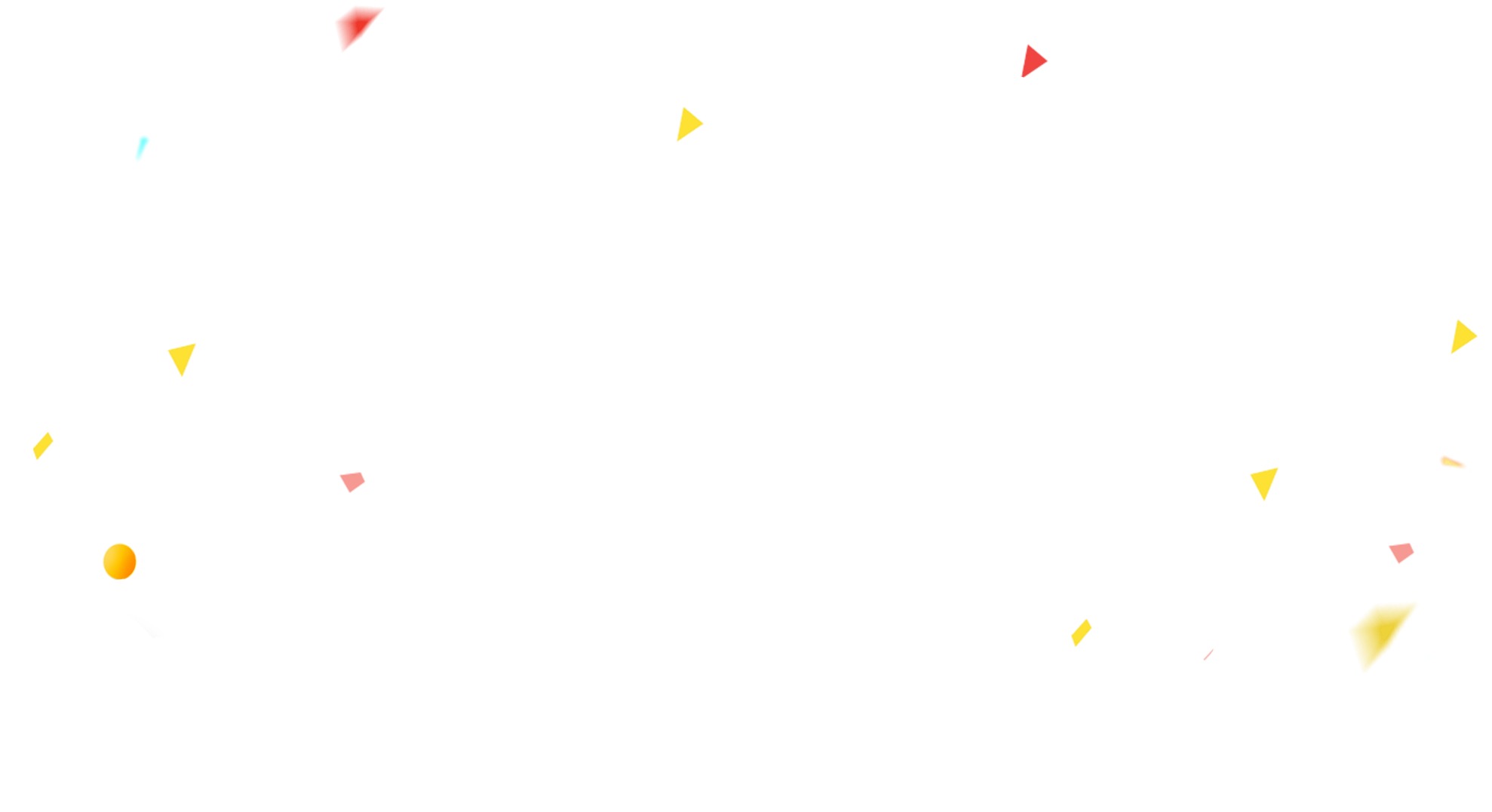 TRƯỜNG TIỂU HỌC PHÚC LỢI
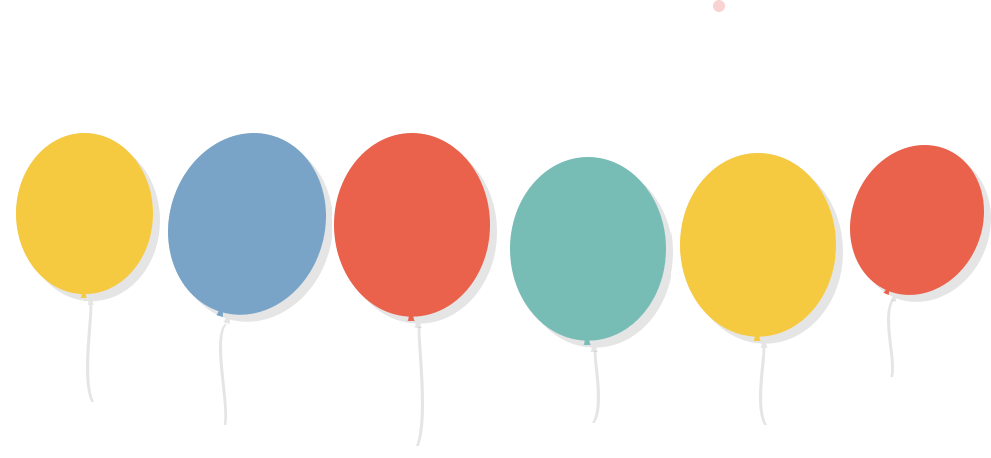 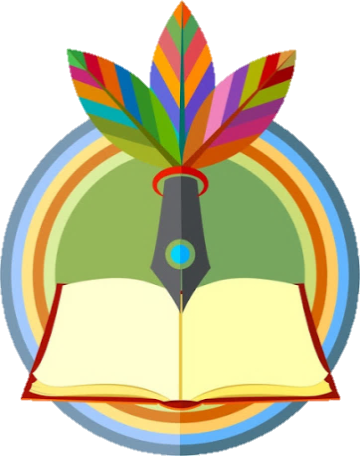 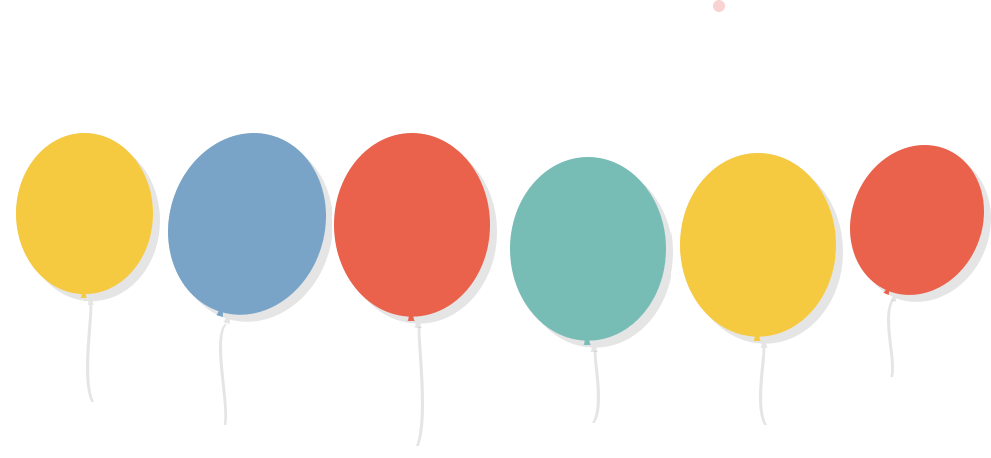 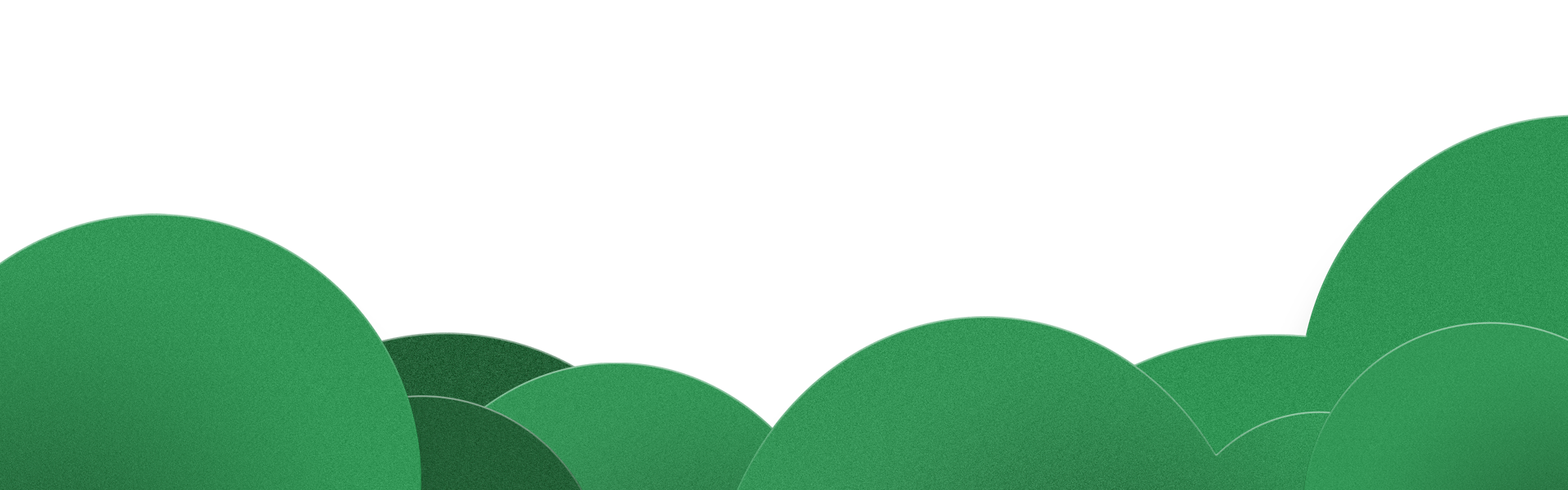 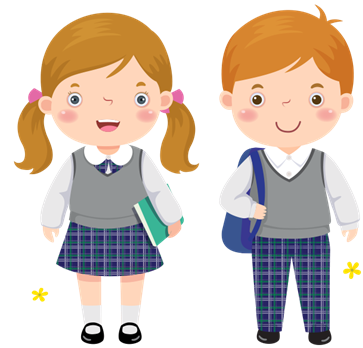 HOẠT ĐỘNG TRẢI NGHIỆM
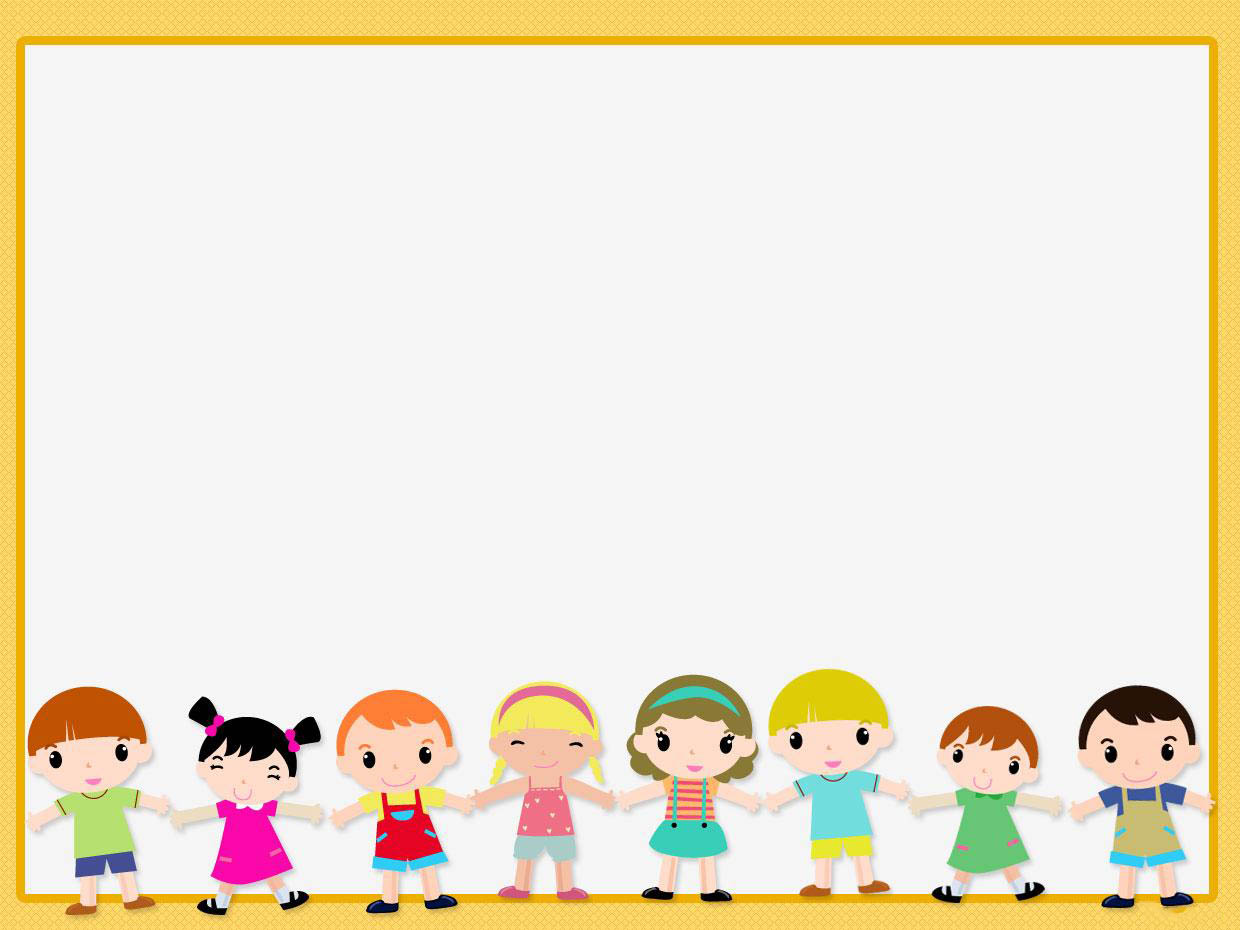 Bài 17
Hàng xóm nhà em
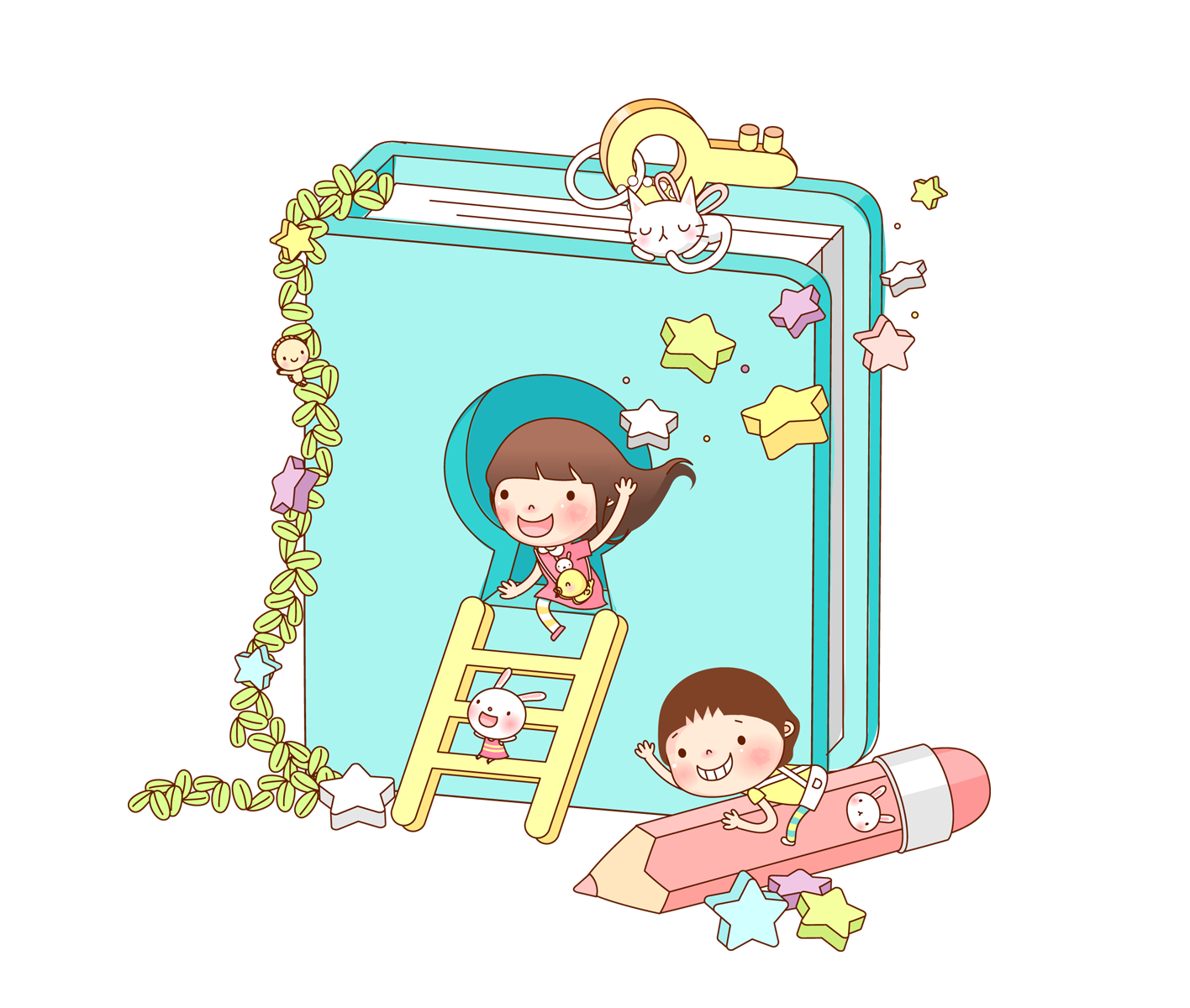 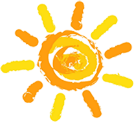 YÊU CẦU CẦN ĐẠT
Biết cách ứng xử để tạo mối quan hệ tốt với những người hàng xóm.
01
02
Kể về một người hàng xóm nhà em.
Biết những việc nên làm đối với hàng xóm theo các mức độ.
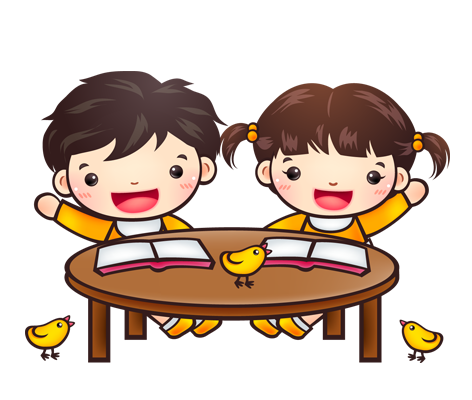 03
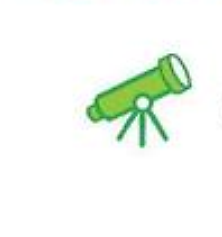 KHÁM PHÁ – KẾT NỐI
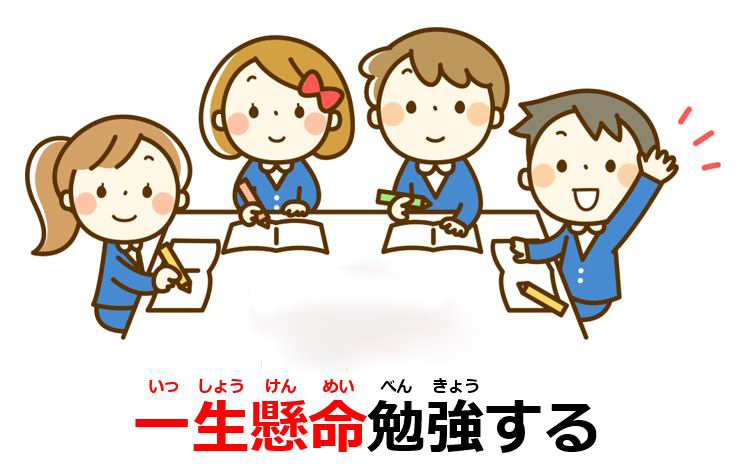 Hoạt động 1
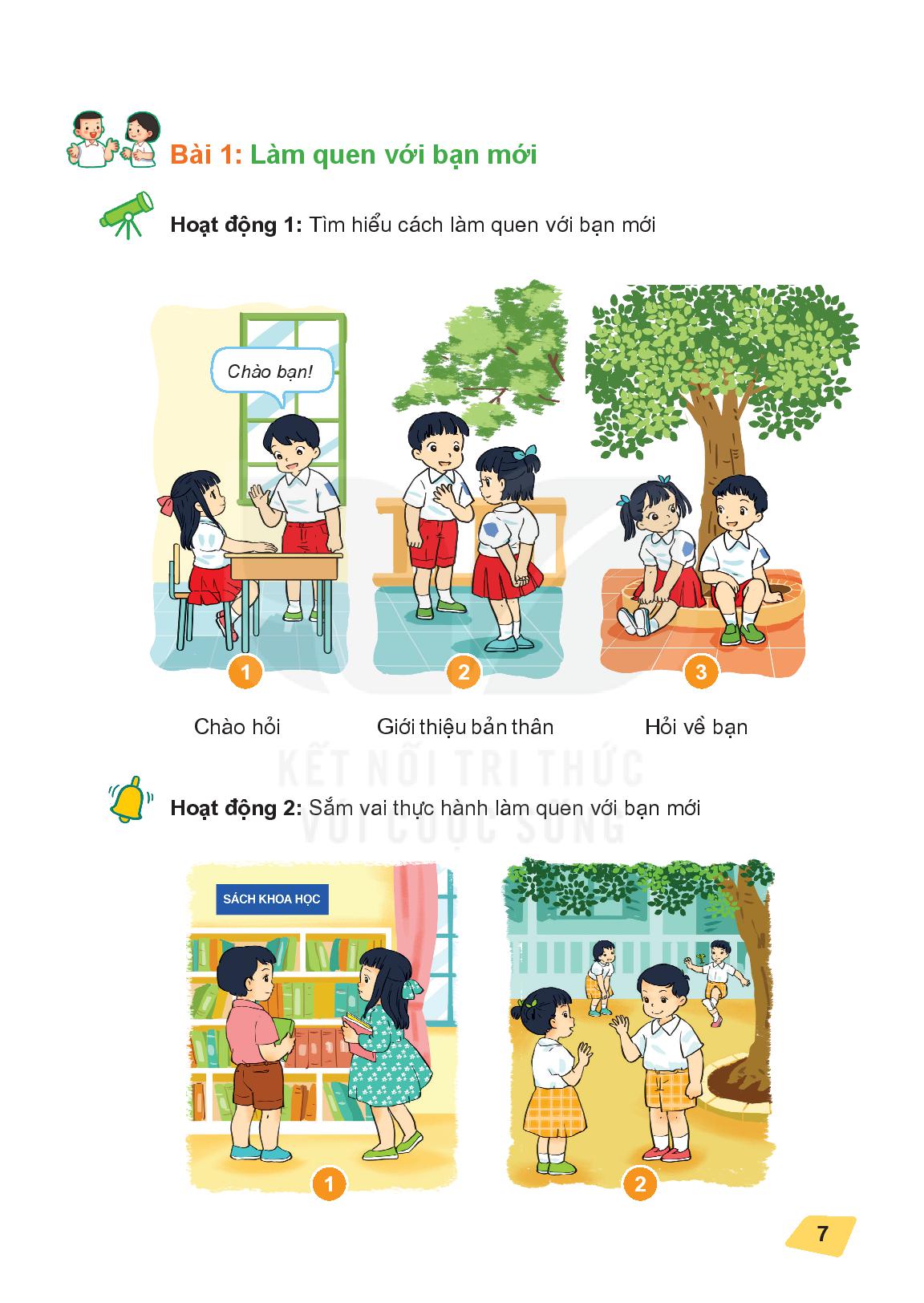 Xác định việc làm thể hiện quan hệ tốt với hàng xóm
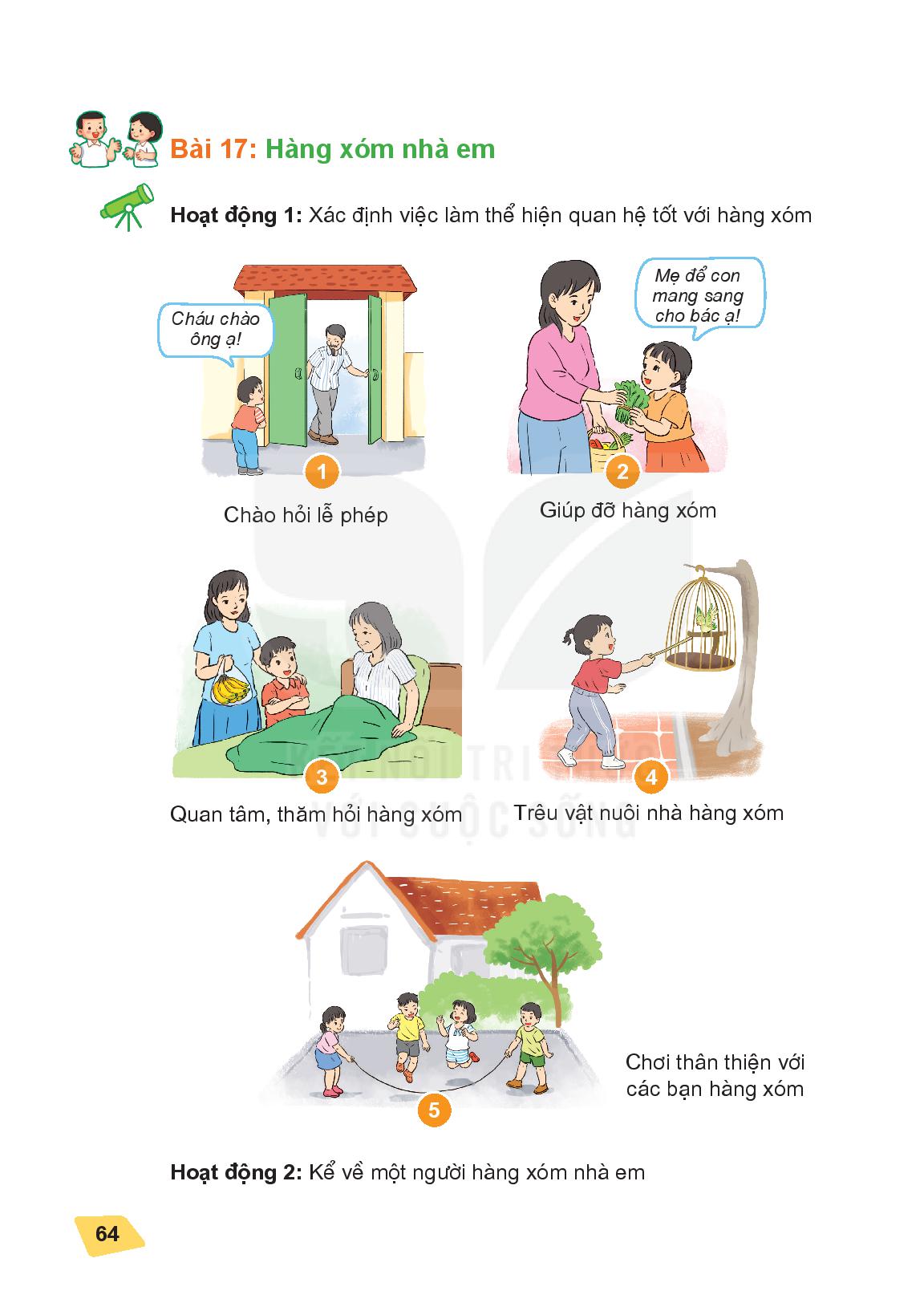 Hoạt động 1
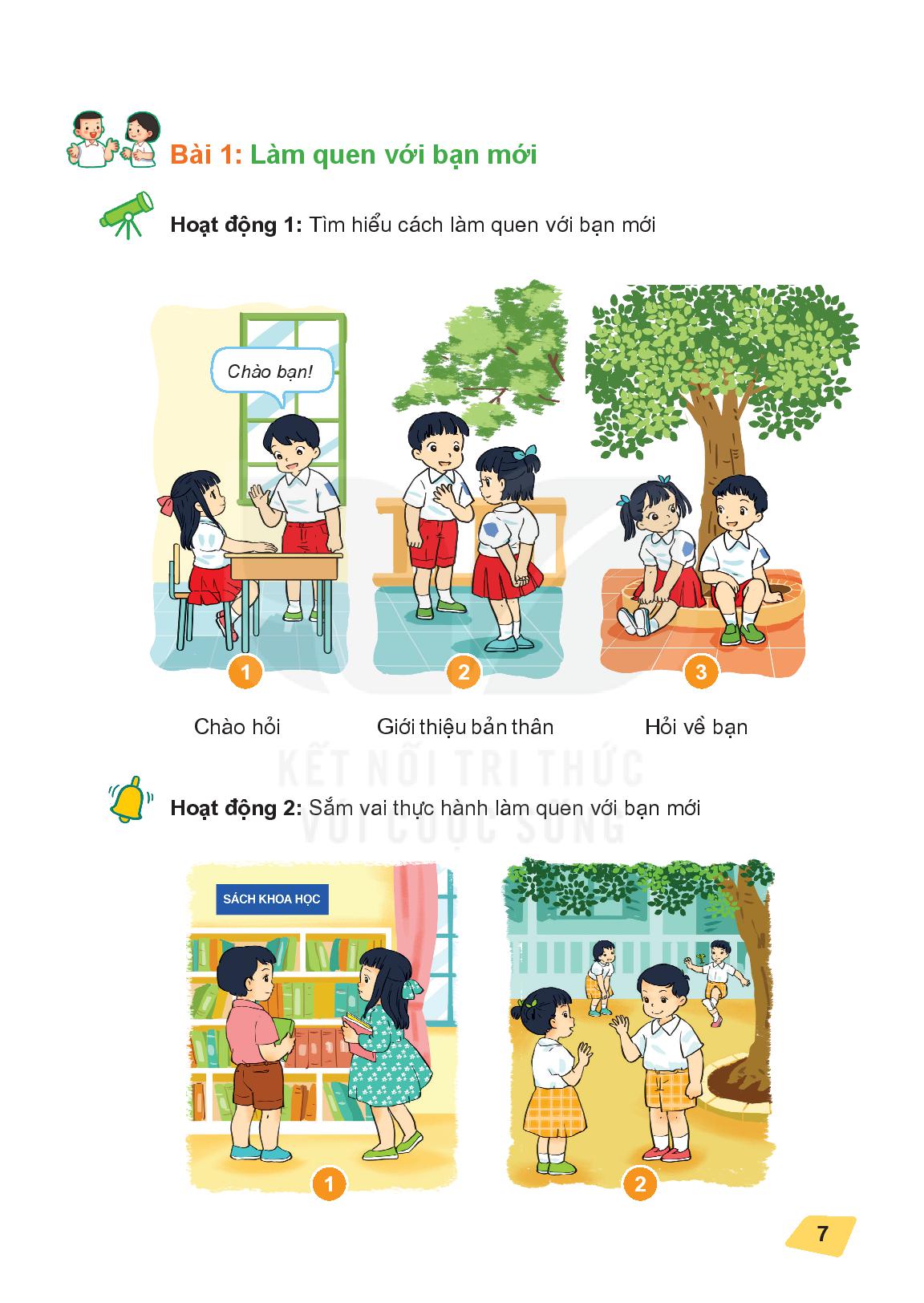 Xác định việc làm thể hiện quan hệ tốt với hàng xóm
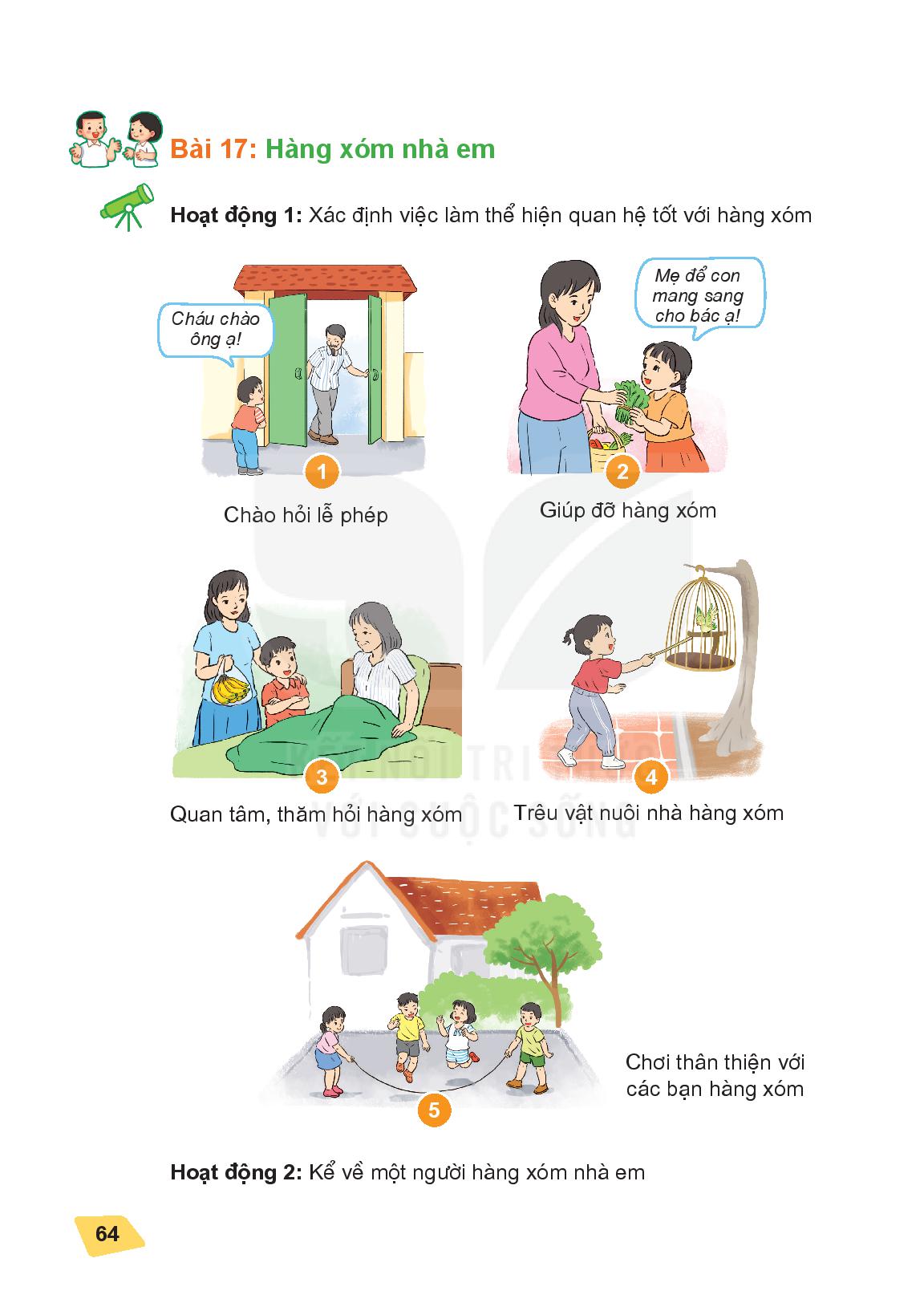 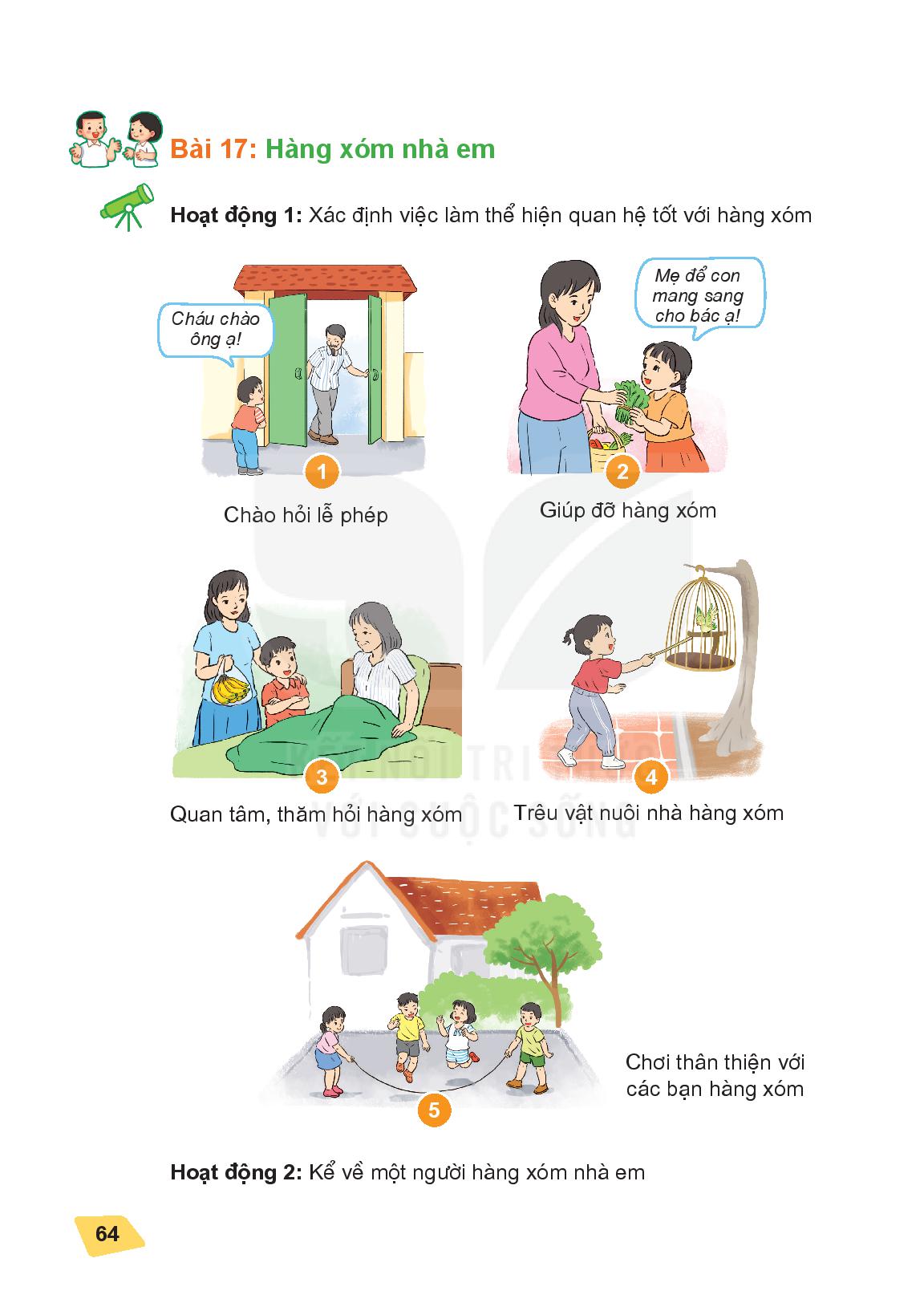 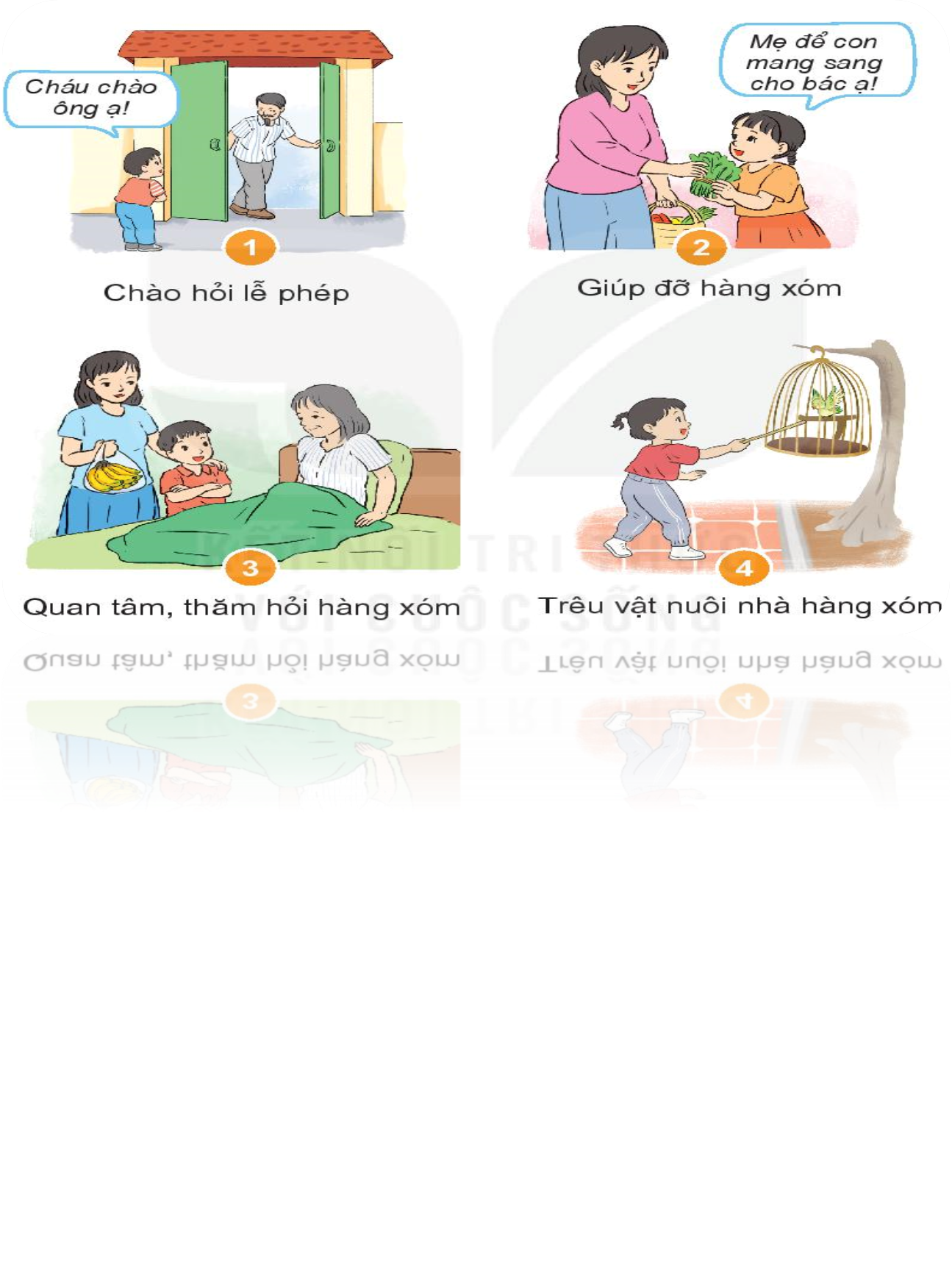 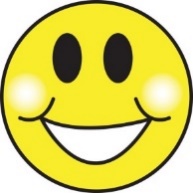 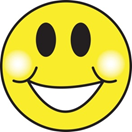 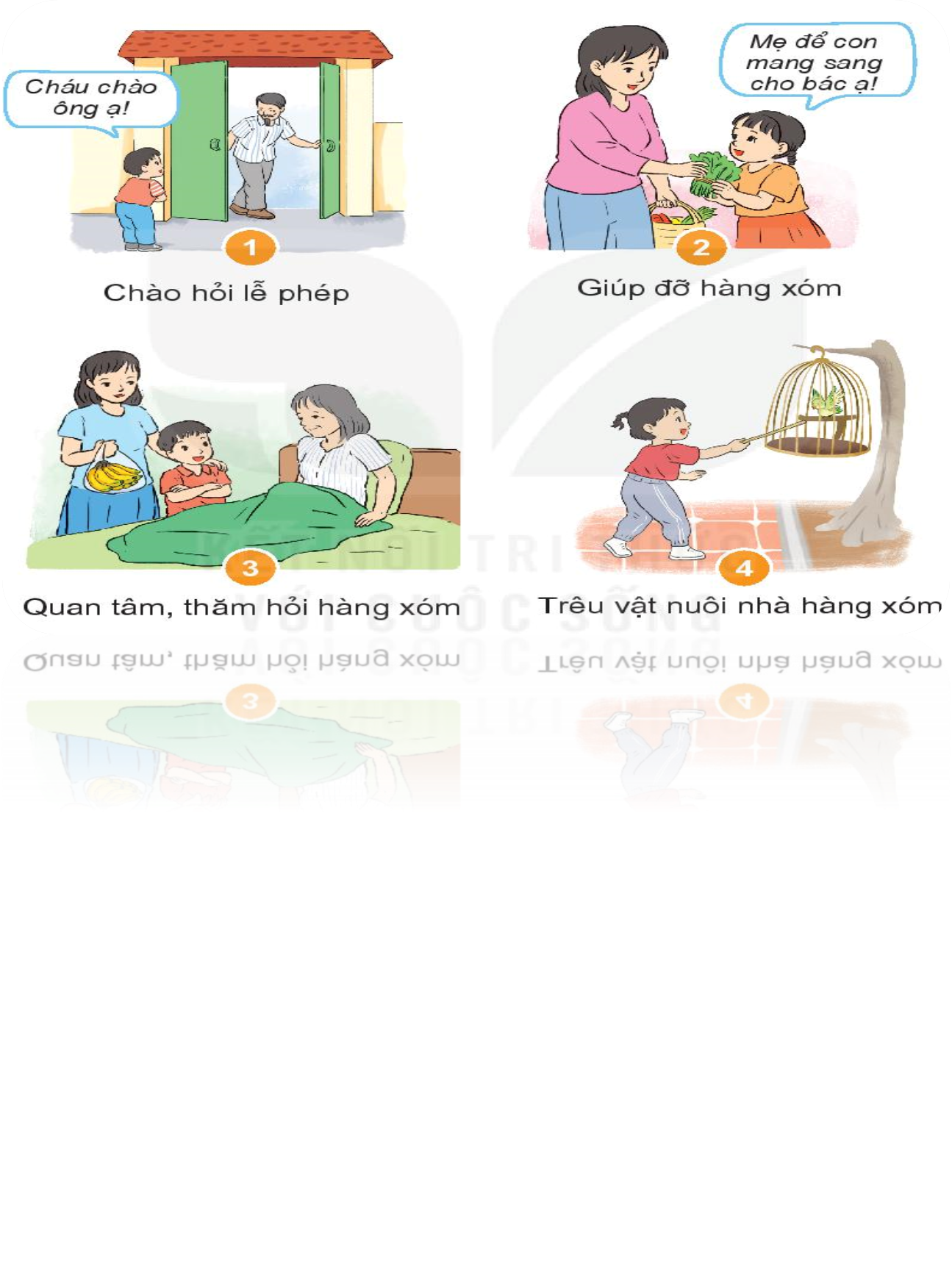 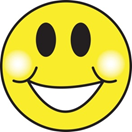 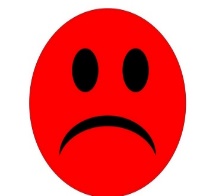 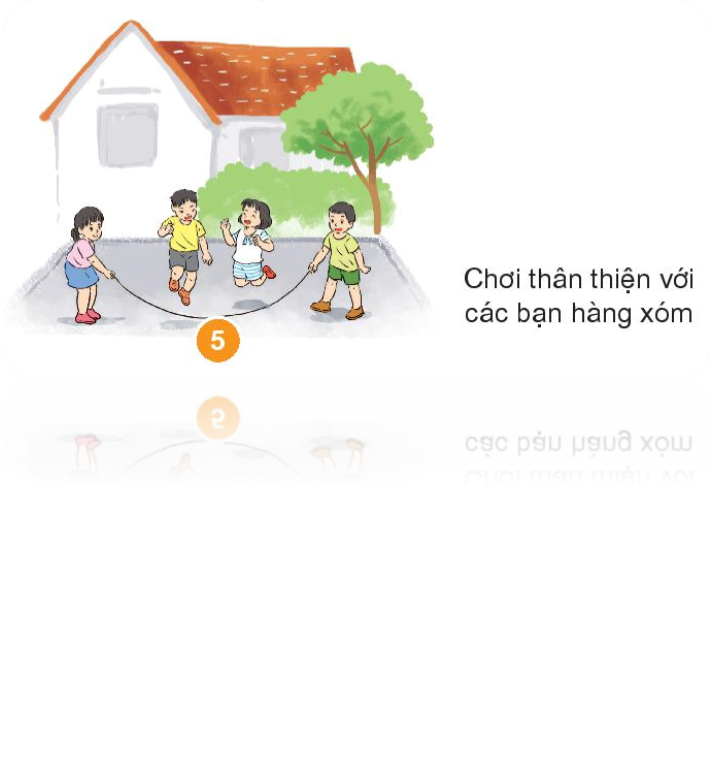 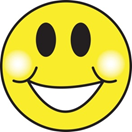 Hoạt động 1
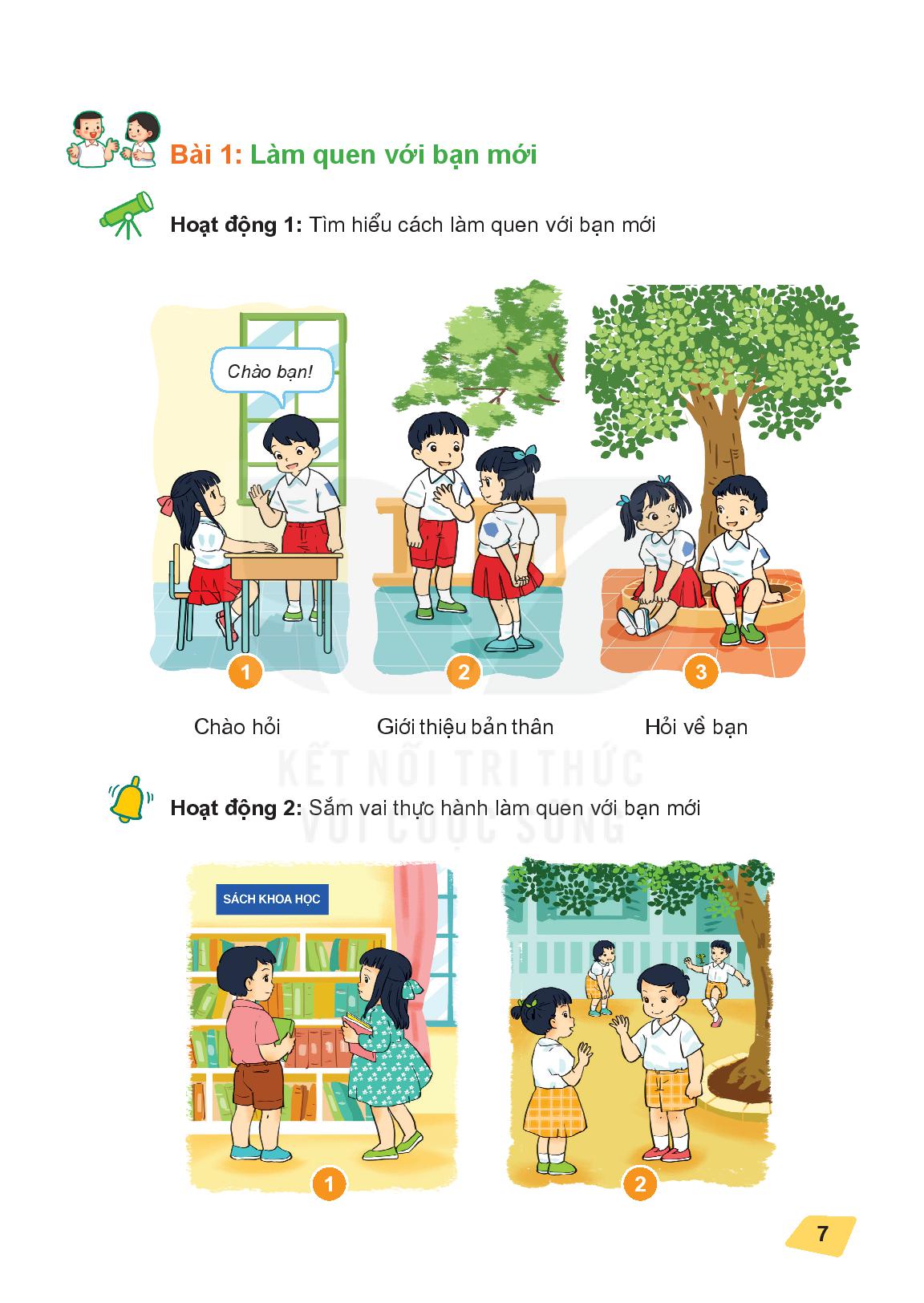 Xác định việc làm thể hiện quan hệ tốt với hàng xóm
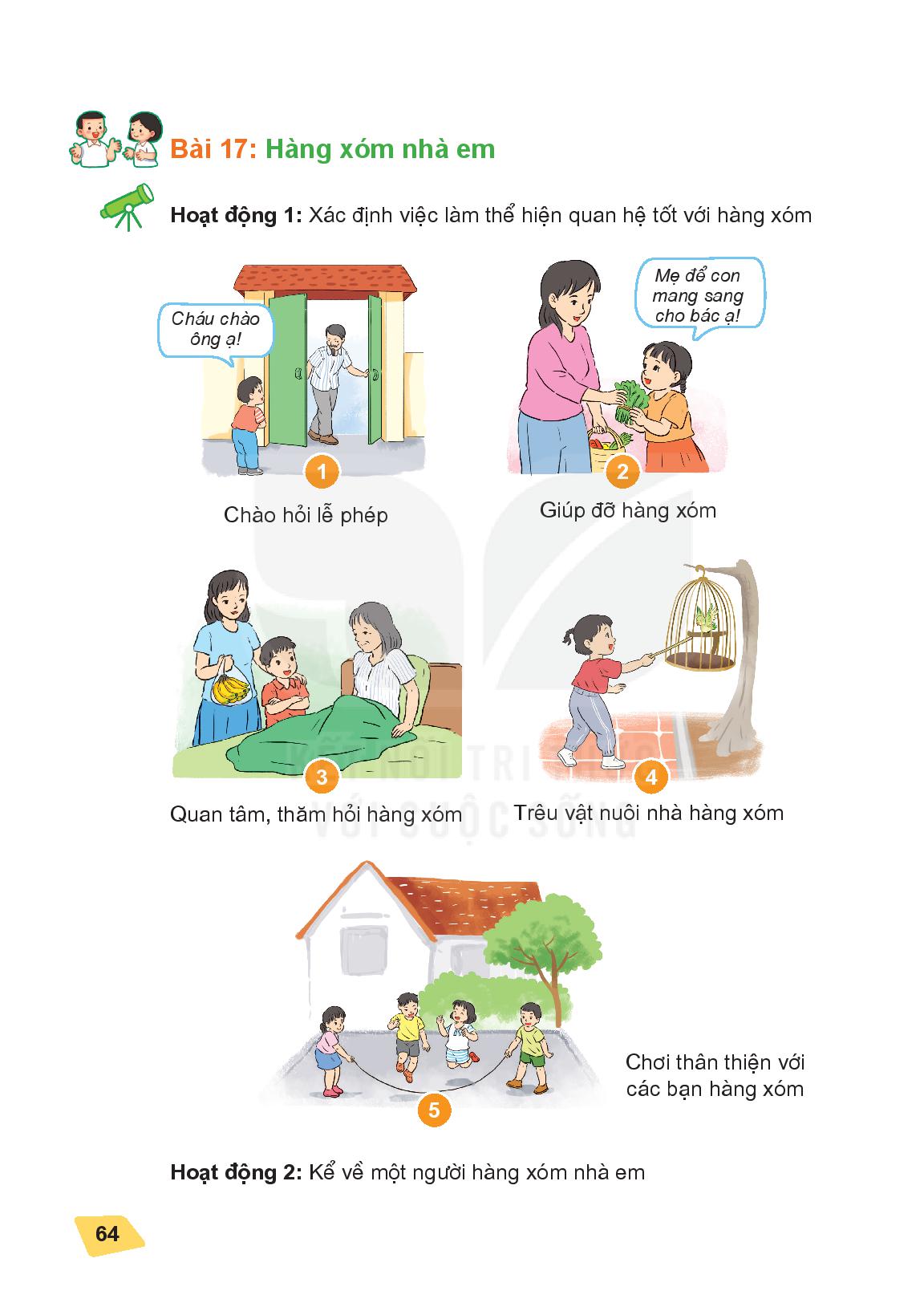 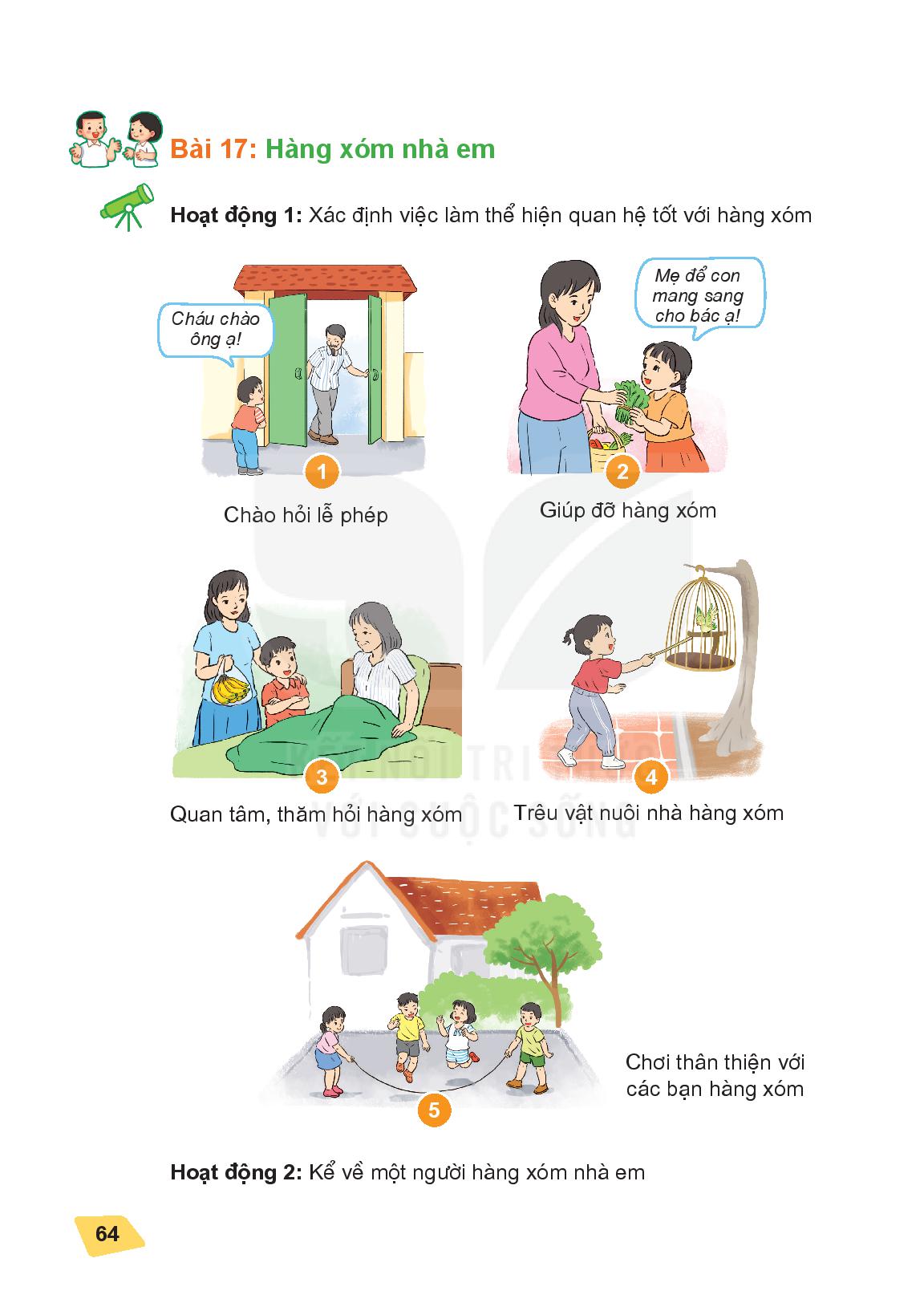 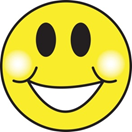 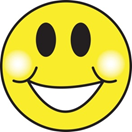 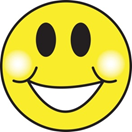 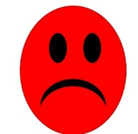 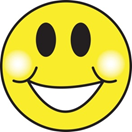 Hoạt động 1
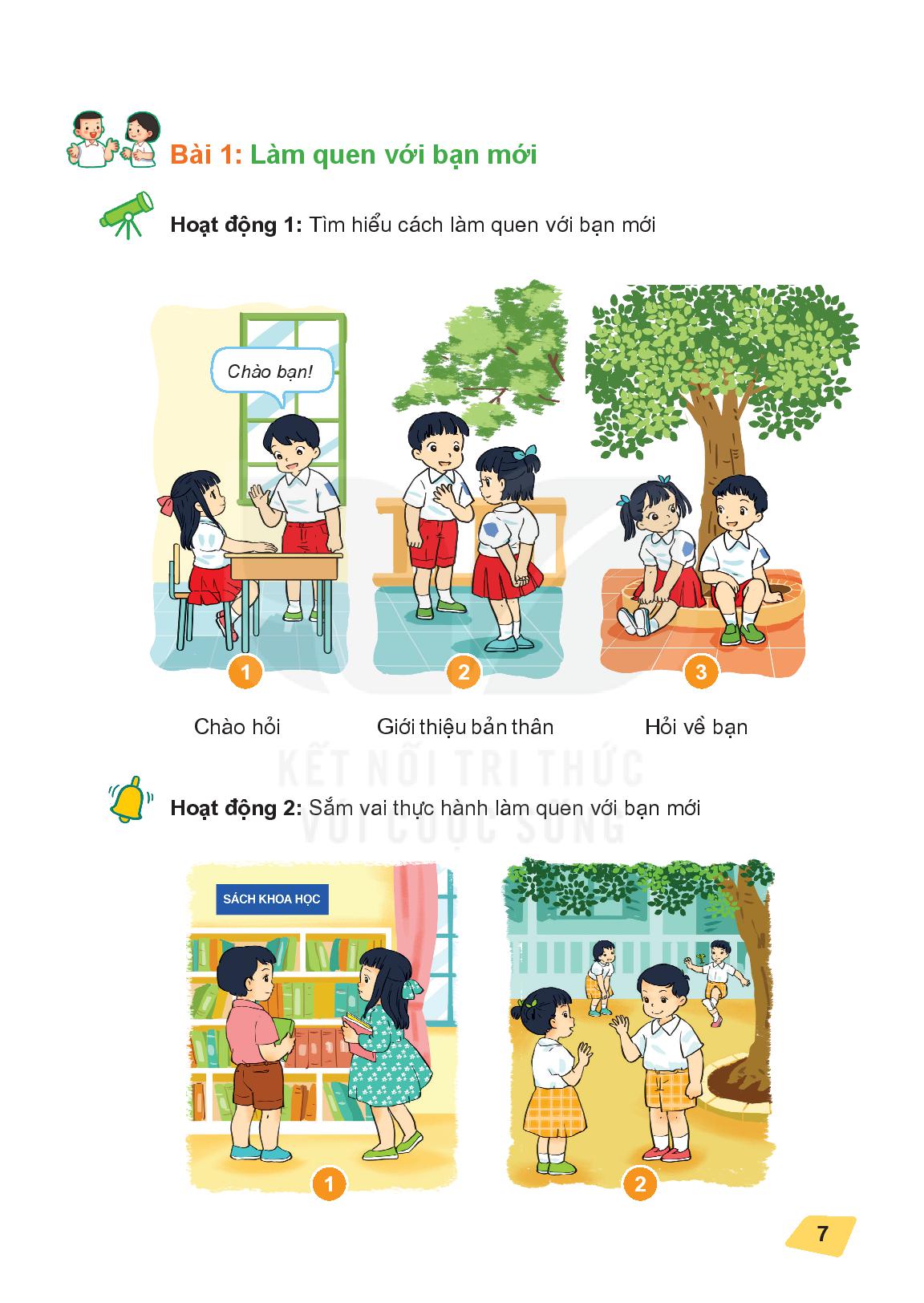 Liên hệ: Con sẽ làm gì khi:
+ Em nhỏ nhà hàng xóm muốn chơi với con.
+ Gặp người lớn tuổi hàng xóm nhà con.
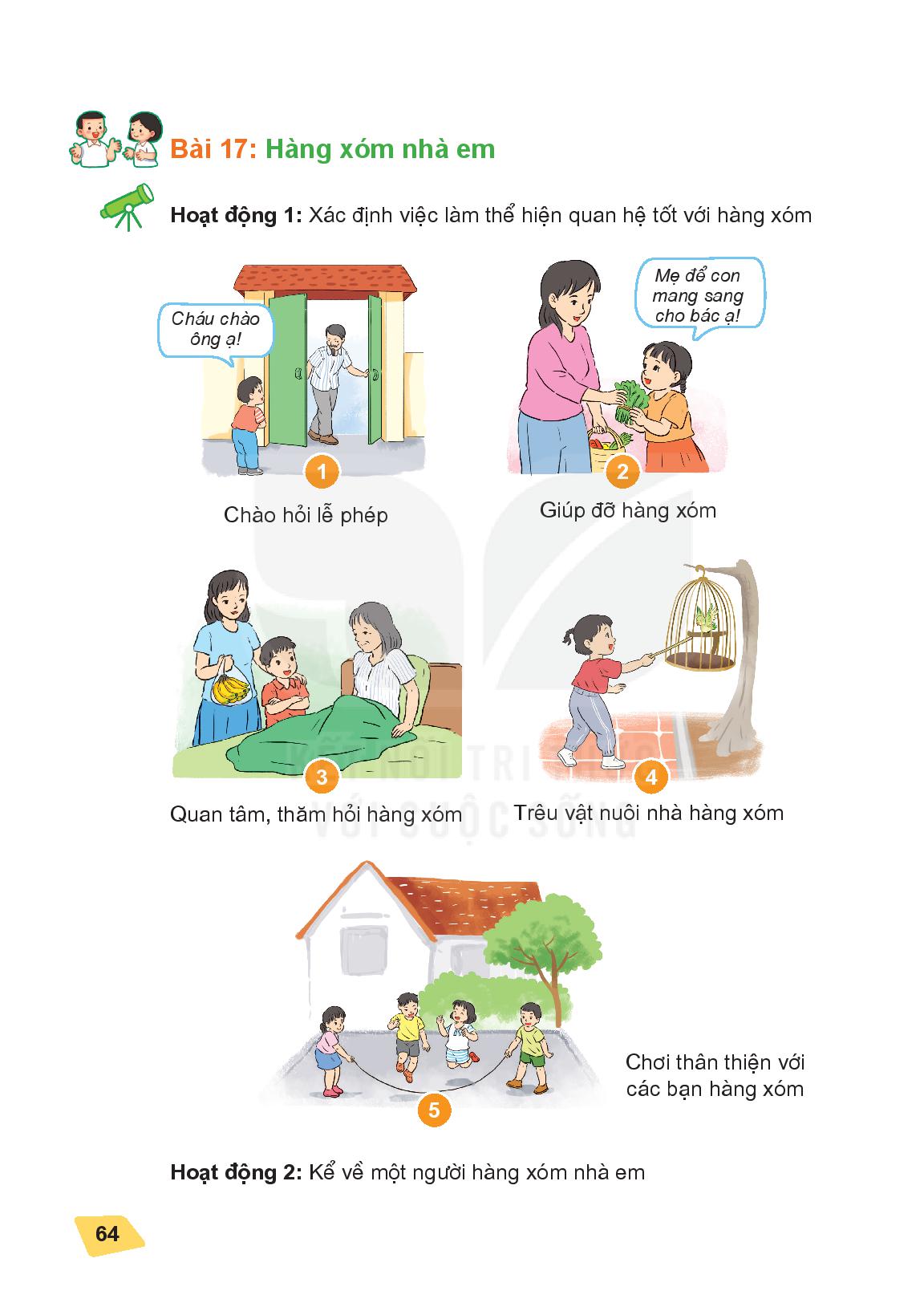 + Người khuyết tật là hàng xóm nhà con.
+ Bạn hàng xóm muốn vui chơi, học tập cùng con.
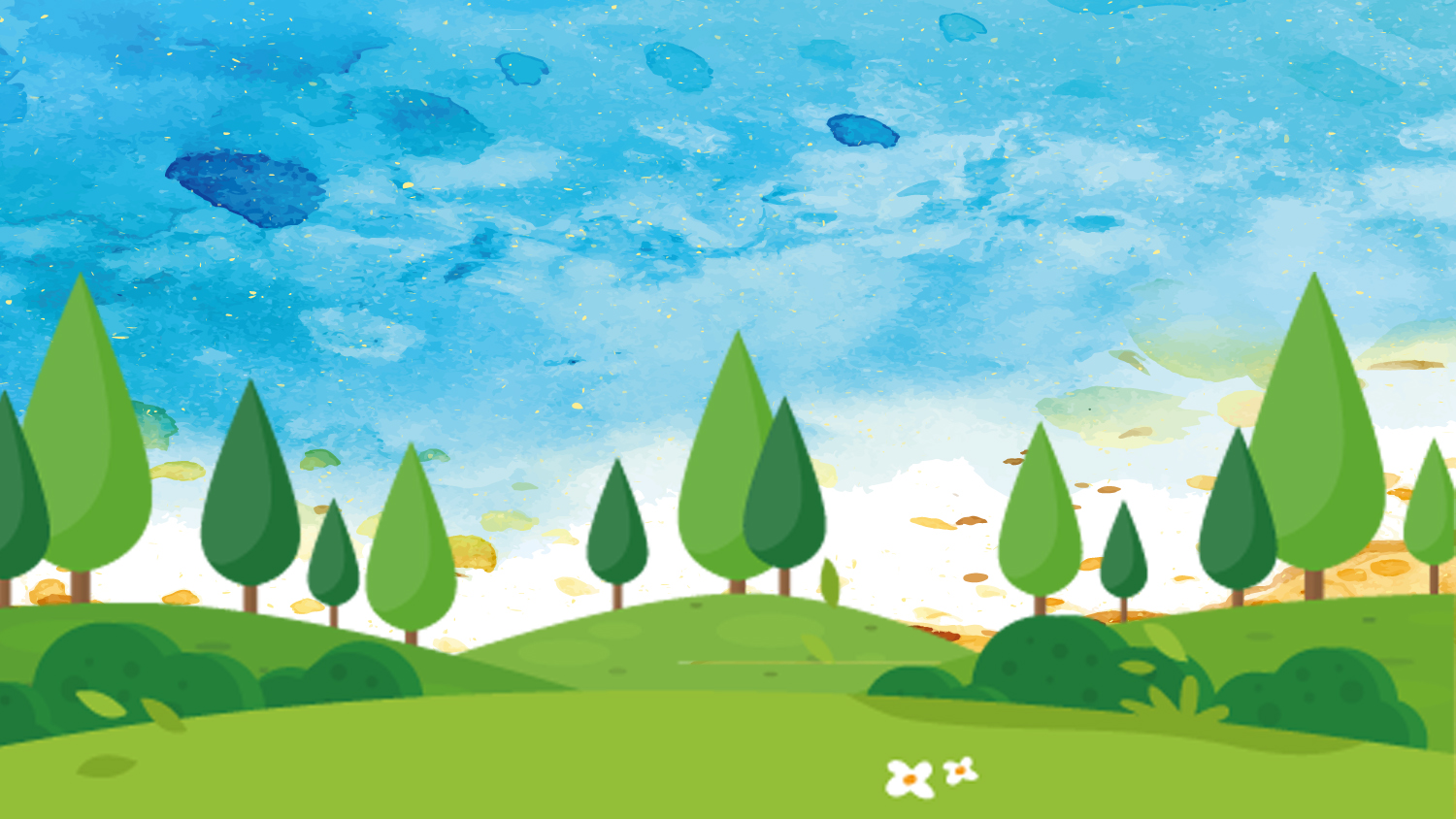 * Để tạo mối quan hệ tốt với hàng xóm, em cần chào hỏi lễ phép người lớn, quan tâm, thăm hỏi, giúp đỡ những người khó khăn, đau ốm và có thái độ thân thiện với các bạn hàng xóm.
Hoạt động 2
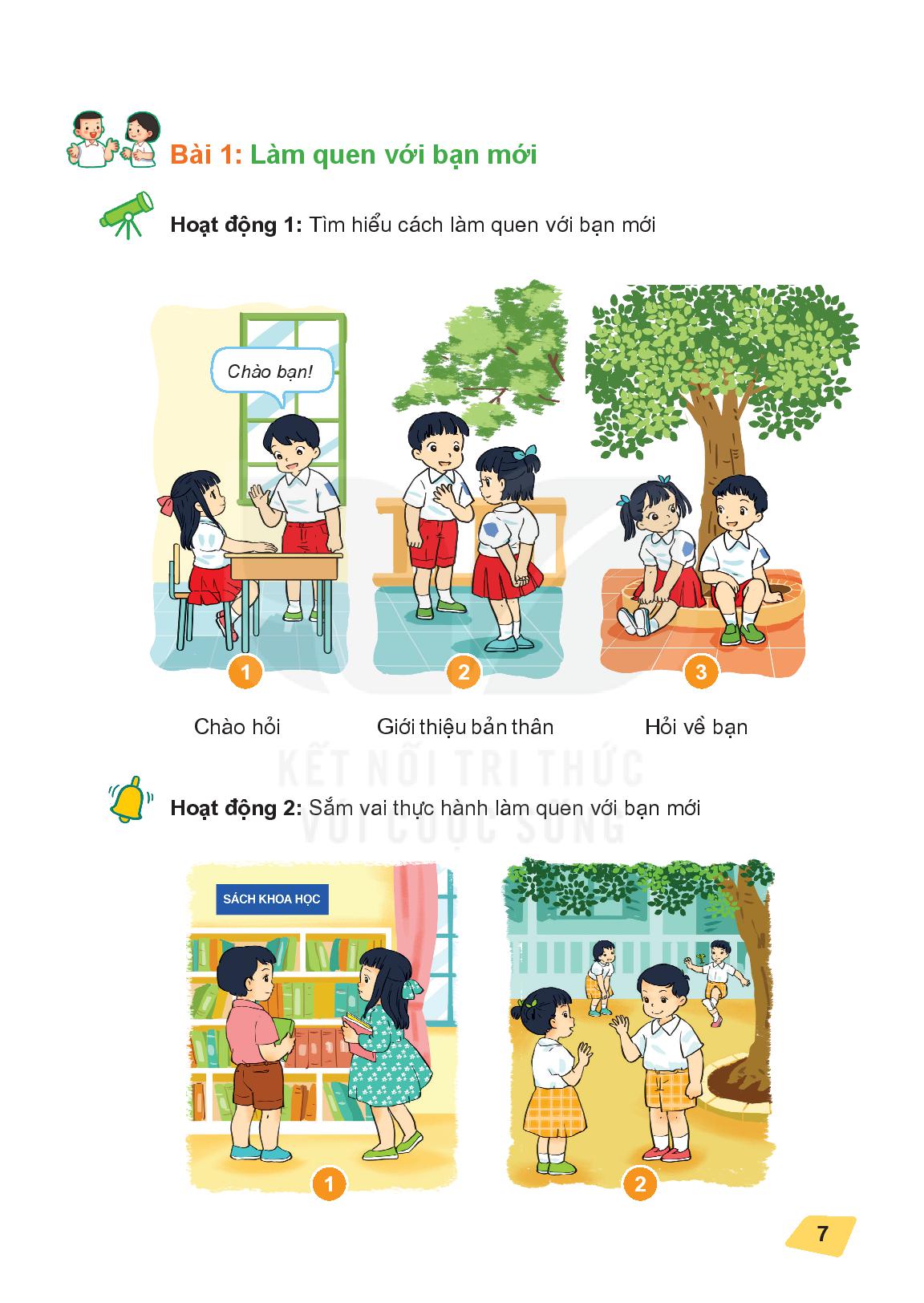 Hoạt động nhóm
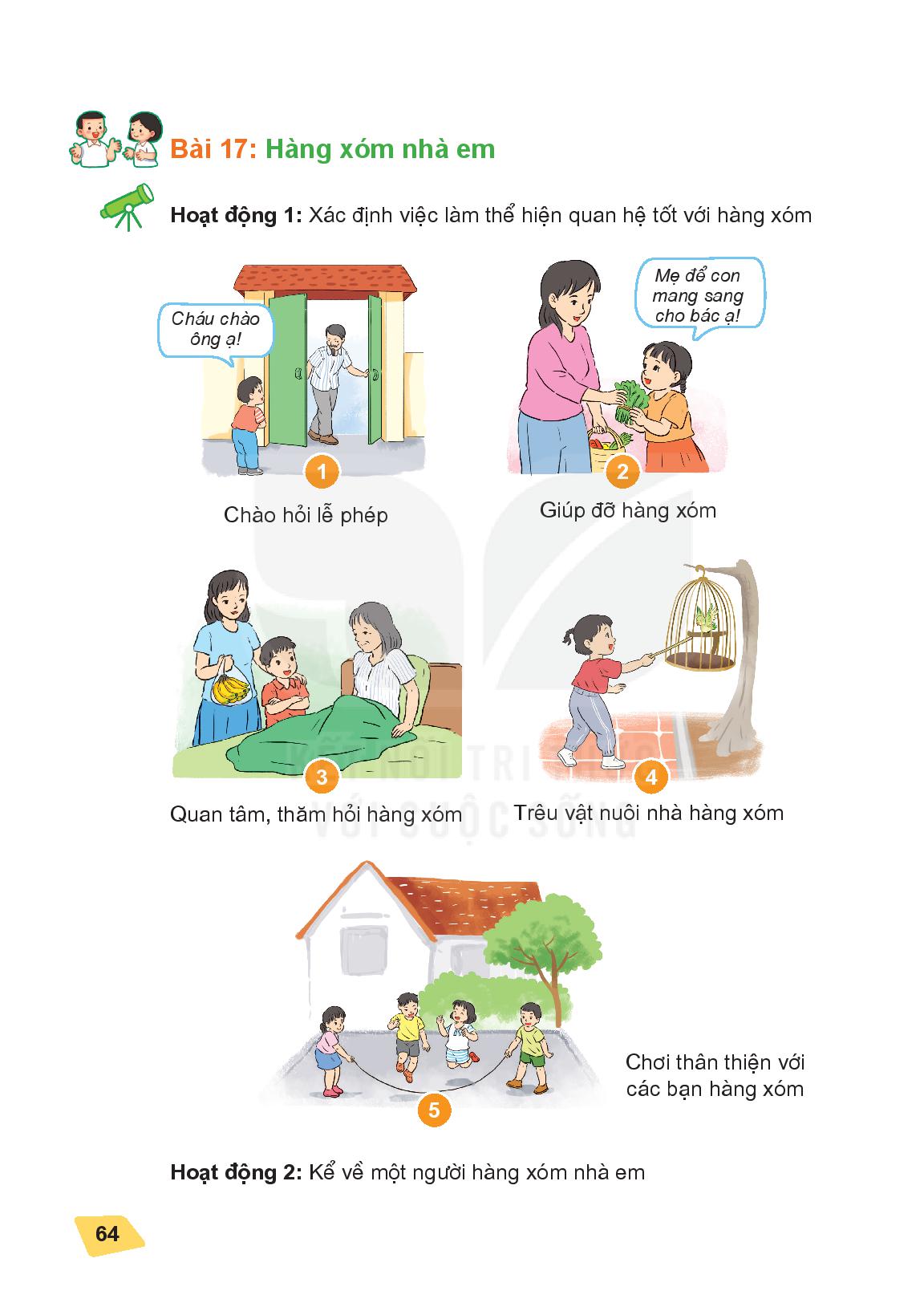 Con hãy kể cho bạn mình nghe về một người hàng xóm mà con quan tâm hoặc thân thiết với gia đình con.
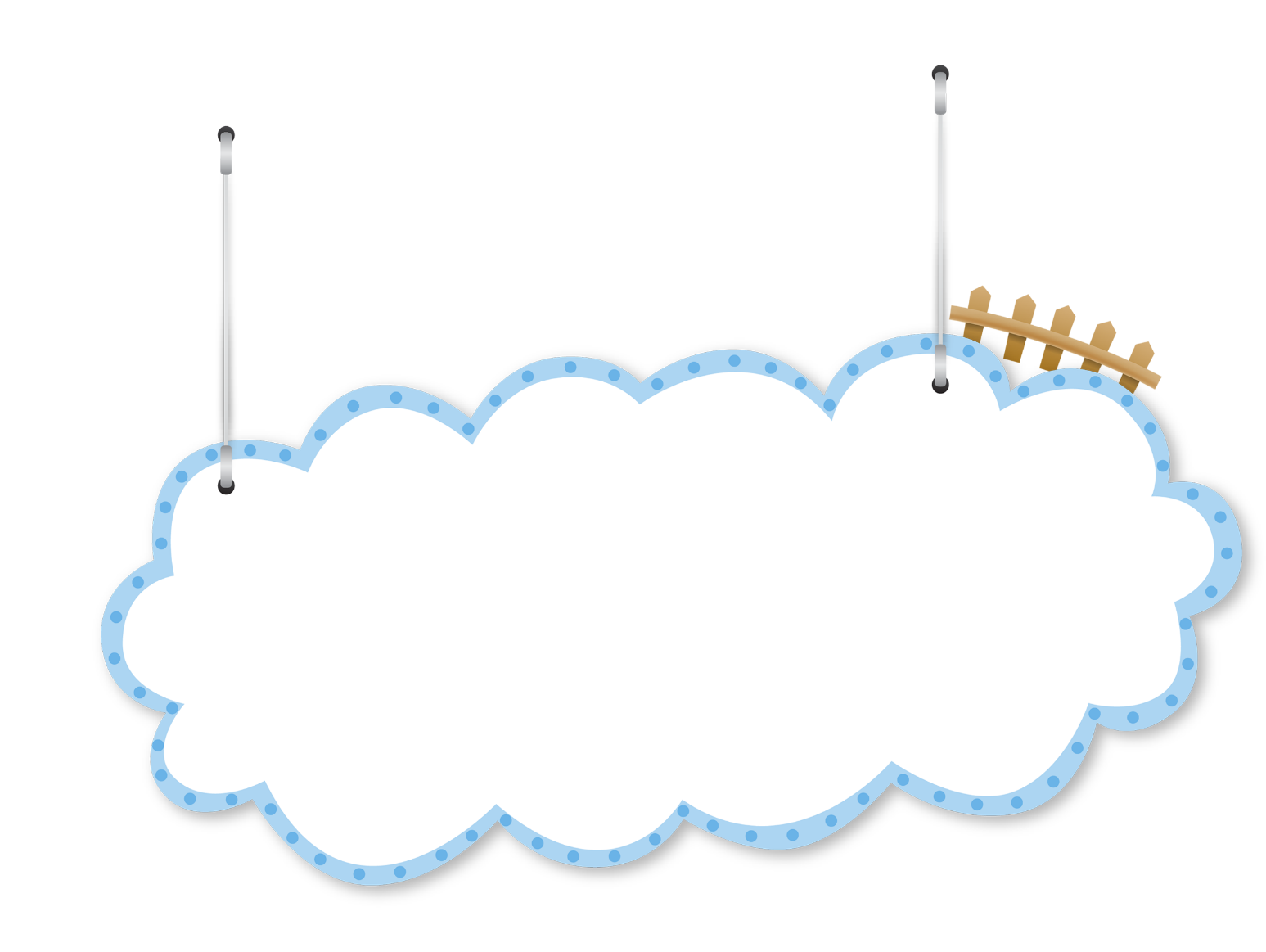 Dặn dò
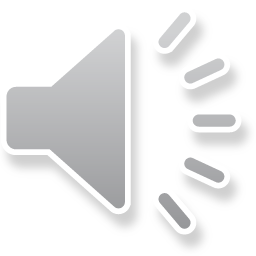 Nhận xét tiết học
Áp dụng kiến thức đã học vào cuộc sống hằng ngày